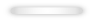 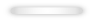 第三章 一元一次方程
3.4 实际问题与一元一次方程
第3课时 球赛积分表问题
导入新课
讲授新课
当堂练习
课堂小结
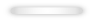 WWW.PPT818.COM
学习目标
1. 通过对实际问题的探究，认识到生活中数据信息传递形式的多样性.
2. 会阅读、理解表格，并从表格中提取关键信息.  (重点、难点)
3. 掌握解决“球赛积分表问题”的一般思路，并会根据方程的解的情况对实际问题作出判断.  (重点、难点)
导入新课
情境引入
你喜欢看篮球比赛吗？你对篮球比赛中的积分规则有了解吗？
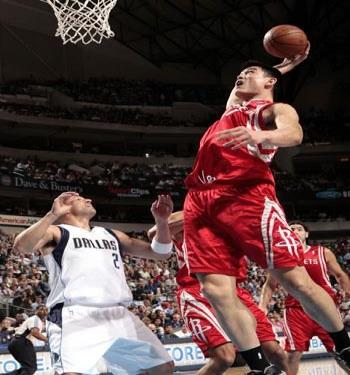 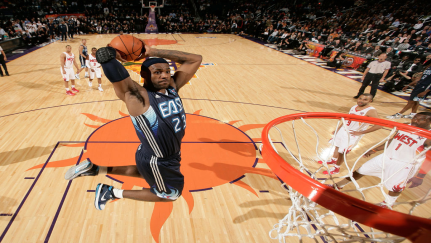 比赛积分问题
一
讲授新课
互动探究
某次篮球联赛积分榜如下：
问题1 你能从表格中了
解到哪些信息？
每队的胜场数＋负场数
＝这个队比赛场次；
每队胜场总积分＋负场总积分＝这个队的总积分；
每队胜场总积分=
胜1场得分×胜场数……
问题2 你能从表格中看
出负一场积多少分吗？
由钢铁队得分可知负一场积1分.
问题3 你能进一步算出
胜一场积多少分吗？
分析：设胜一场积 x 分，根据表中其他任何一行可以列方程求解，这里以第一行为例.
解：设胜一场积 x 分，
        依题意，得
            10x＋1×4＝24. 
      解得            x＝2. 
      经检验，x＝2符合题意. 
      所以，胜一场积2分.
问题4  怎样用式子表示总积分与胜、负场数之间的关系？
解：若一个队胜 m场，则负 (14－m) 场，胜
        场积分为 2m，负场积分为14－m，总 
        积分为：
2m + (14－m) = m +14.
即胜 m场的总积分为 (m +14) 分.
解得                   x＝      .
x 表示所胜的场数，必须是整数，所以
x＝      不符合实际.   由此可以判定没有
哪个队的胜场总积分等于负场总积分.
问题5  某队胜场总积分能等于它负场总积分吗？
解：设一个队胜 x 场，则负 (14－x) 场，
x 表示什么量？它可以是分数吗？
依题意得      2x＝14－x.
注意：解决实际问题时，要考虑得到的结果是不是符合实际.
例  某次篮球联赛共有十支队伍参赛，部分积分表如下：
根据表格提供的信息，你能求出胜一场、负一场各积多少分吗?
分析：关键信息是由C队的积分得出等量关系：
              胜场积分+负场积分=3.
解：由C队的得分可知，胜场积分+负场积分=27÷9=3.设胜一场积x分，则负一场积(3-x)分.
根据A队得分，可列方程为
14x+4(3-x)=32，
解得x=2，则3-x=1.
答：胜一场积2分，则负一场积1分.
想一想：某队的胜场总积分能等于它的负场总积分吗？
能.
胜6场、负12场时，胜场总积分等于它的负场总积分.
做一做
某赛季篮球甲A 联赛部分球队积分榜如下：
(1) 列式表示积分与胜、负场数之间的数量关系；
  (2) 某队的胜场总积分能等于它的负场总积分吗？
       为什么？
解：观察积分榜，从最下面一行可知负一场积1分.
        设胜一场积 x分，从表中其他任何一行可以列
        方程，求出x的值.  例如，从第一行得出方程：
                                18x＋1×4＝40．
        由此得出                        x＝2.
        所以，负一场积1分，胜一场积2分.
  (1) 如果一个队胜 m场，则负 (22－m) 场，胜场积 
        分为2m，负场积分为22－m，总积分为：
                   2m＋(22－m)＝m＋22.
其中，x(胜场) 的值必须是整数，所以             不
      符合实际.  由此可以判定没有哪个队伍的胜场总
      积分等于负场总积分.
(2) 设一个队胜了x场，则负了(22－x)场，如果这个
      队的胜场总积分等于负场总积分，则有方程：
                               2x=22－x.
      解得
当堂练习
1. 某球队参加比赛，开局 9 场保持不败，积 21 分，
    比赛规则：胜一场得 3 分，平一场得 1分，则该
    队共胜                                                                  (   )
     A. 4场        B. 5场        C. 6场        D. 7场
C
2. 中国男篮CBA职业联赛的积分办法是：胜一场积
    2 分，负一场积 1 分，某支球队参加了12 场比赛，
    总积分恰是所胜场数的 4 倍，则该球队共胜____
    场.
4
3. 某次知识竞赛共20道题，每答对一题得8分，答错
    或不答要扣3分. 某选手在这次竞赛中共得 116 分，
    那么他答对几道题？
解：设答对了 x 道题，则有 (20－x) 道题答错或不
        答，由题意得：
                     8x－(20－x)×3＝116.
        解得    x＝16.
        答：他答对16道题．
4. 把互动探究中积分榜的最后一行删去(如下表)，如何求出胜一场积几分，负一场积.
你还有其
他的方法吗？
解：可以求出.
        从雄鹰队或远大队的积分可以看出胜一场与负
        一场共得 21÷7 = 3 (分)，设每队胜一场积 x 分，
        则负一场积 (3－x) 分，根据前进队的信息可列
        方程为：
                             10x + 4(3－x) = 24.
        解得    x = 2.
        所以    3－x =1.
        答：胜一场积 2 分，负一场积 1 分.
课堂小结
1. 解决有关表格的问题时，首先要根据表格中给出
    的相关信息，找出数量间的关系，然后再运用数
    学知识解决问题.

2. 用方程解决实际问题时，要注意检验方程的解是
    否正确，且符合问题的实际意义．